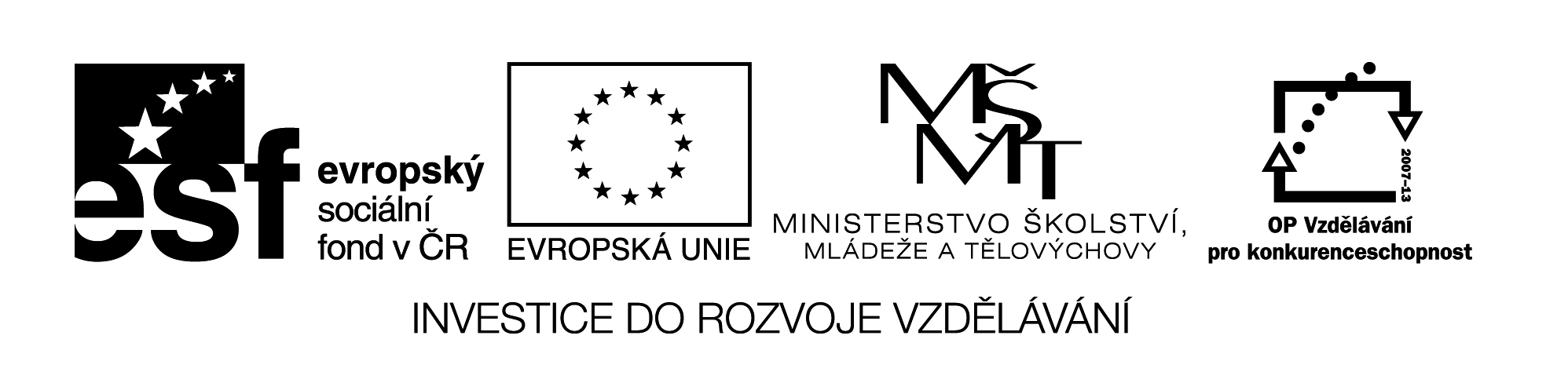 ŠKOLA:		Gymnázium, Tanvald, Školní 305, příspěvková 		organizace
ČÍSLO PROJEKTU:	CZ.1.07/1.5.00/34.0434
NÁZEV PROJEKTU:	Šablony – Gymnázium Tanvald
ČÍSLO ŠABLONY:	III/2 Inovace a zkvalitnění výuky prostřednictvím ICT
AUTOR:                                Mgr. Hana KEPROVÁ
TEMATICKÁ OBLAST:        ČESKÝ JAZYK
NÁZEV DUMu:                   Nejstarší památky světa – INDIE, ČÍNA
POŘADOVÉ ČÍSLO DUMu:   7
KÓD DUMu:                        HK_CJ1R_07
DATUM TVORBY:               22.9.2013
ANOTACE (ROČNÍK):         1.ročník
                                              Cílem prezentace je seznámit žáky s nejstaršími památkami staré Indie
                                              jako jsou Védy, Rámajána, Mahábhárata či  Bhagavadgíta, s památkami
                                              a osobnostmi staré Číny – Konfucius, Lao-ć, Kniha proměn.   


METODICKÝ POKYN:         ---
NEJSTARŠÍ PAMÁTKY SVĚTA
INDIE A ČÍNA
INDICKÁ LITERATURA
povodí řek Indus a Ganga
3000 – 2000 př.n.l.

literatura spojena s náboženstvím:
zpočátku: primitivní náboženství
     později: bráhmanismus, hinduismus
                      buddhismus, džinismus
INDICKÉ PAMÁTKY
VÉDY

posvátné knihy vědění
určené původně pro kněží
neznámí autoři
védský jazyk > sanskrt

části:
Bráhmany
Upanišady
INDICKÉ PAMÁTKY
MAHÁBHÁRATA (4.st.př.n.l.-4.st.n.l.)

hrdinský epos
110 000 dvojverší

boje mezi indickými rody, pohádkové legendy, mýty, bajky, náboženské výklady
Mahábhárata
Rukodělná ilustrace zachycující bitvu na Kuruovském poli
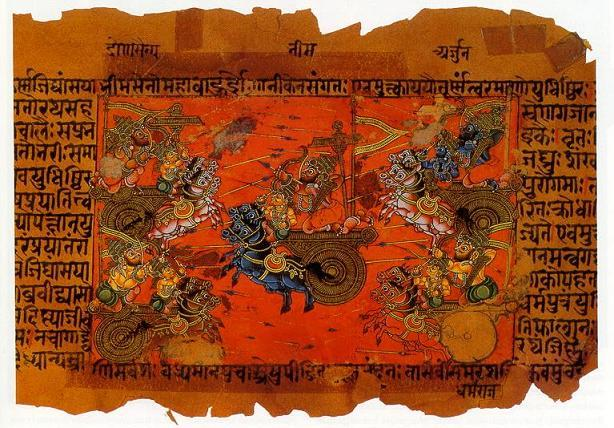 INDICKÉ PAMÁTKY
BHAGAVADGÍTA 

slavná nábožensko-filosofická píseň
součást Mahábháraty
18 zpěvů z 2.stol.př.n.l.
= jádro hinduismu
poučení o mravnosti

ukázka: čítanka s. 3
INDICKÉ PAMÁTKY
RÁMAJÁNA (3.-2.st.př.n.l.)

pův. ústní podání
indický národní epos
24 000 dvojverší, 7 dílů chronologicky řazených
život prince Rámy a věrné Síty
(14 let ve vyhnanství → bájná dobrodružství, 
     boje s temnými silami)
Síta – vzor věrnosti, ctnosti a bezúhonnosti
RÁMA
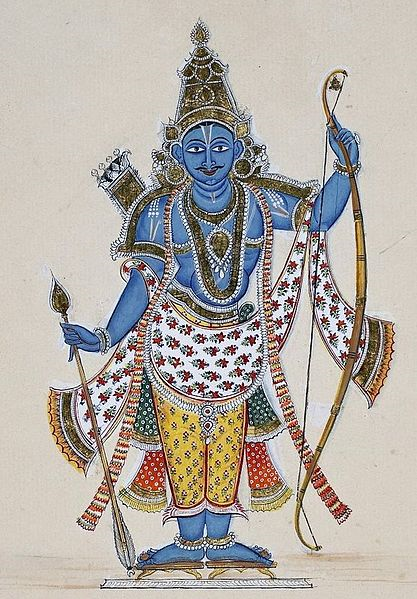 král, ideální muž a dokonalý člověk

opičí přítel Hanumán obdařený mnoha nadpřirozenými schopnostmi

Hanumán podává Sítě Rámův prsten  (kamenný reliéf)
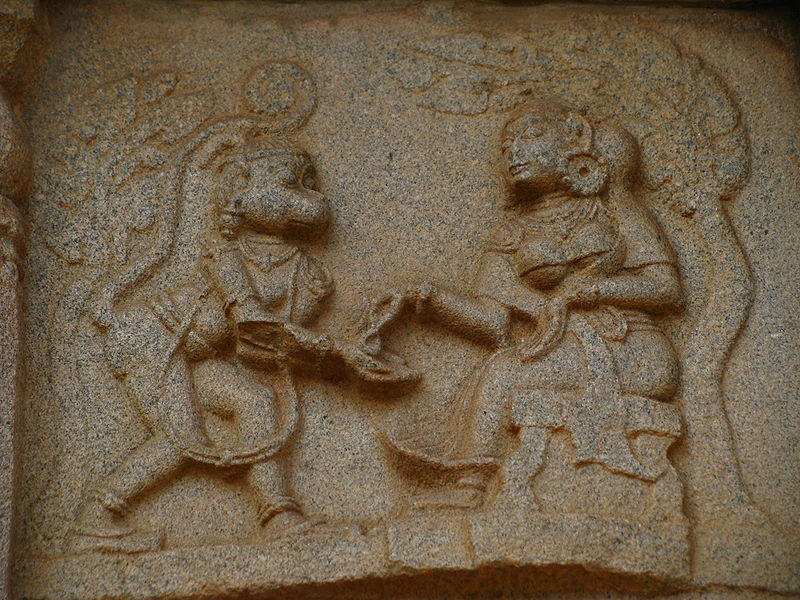 INDICKÉ PAMÁTKY
KÁMASÚTRA (Umění milovat) (poč.n.l.)

světské dílo
„kniha o rozkoši“
příručka sexuálního života
    - vedení domu, hygiena, společenské chování
    - milování
    - manželství
    - prostitutky
    - rady (nápoje lásky, …)
ČÍNSKÁ LITERATURA
povodí Velké a Žluté řeky
vývoj kultury: samostatně, i jazyk a písmo

náboženství: konfuciánství
                              taoismus
                              ⇓
úcta k autoritám, tradici
ČÍNSKÁ LITERATURA
„PĚT KNIH“

5 kanonických knih 
4 napsal Konfucius

další je KNIHA PROMĚN (3 000 př.n.l.)
              - filozofické a věštecké dílo
ČÍNSKÁ LITERATURA
KNIHA PÍSNÍ (11.-6.st.př.n.l.)

306 lidových písní a básní
nejstarší sbírka čínské poezie
sestavil ji Konfucius

písně milostné, svatební, pracovní, písně s mytologickými a náboženskými náměty)
Kniha písní
strana z Knihy písní, autorem kaligrafie je císař  Čchien-lung (1711-1796)
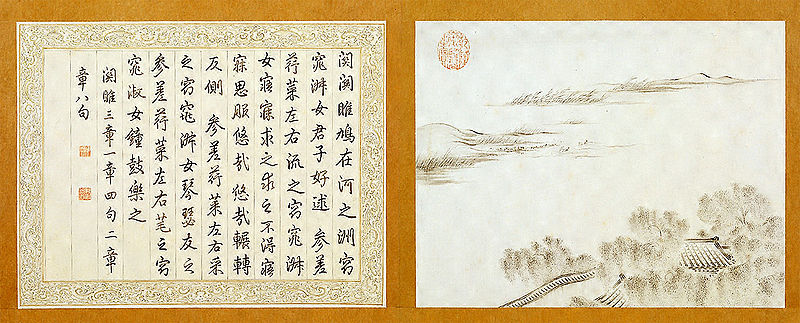 Konfucius (6.-5.st.př.n.l.)
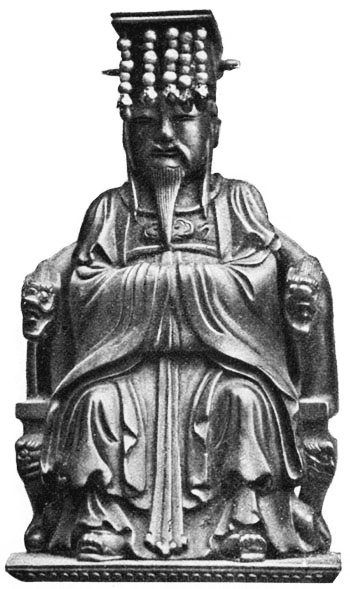 jeden z nejvlivnějších filosofů
učil: vzdělanosti
              písmu
              oddanosti trůnu
              mravnému chování

HOVORY
dialogy Konfucia s jeho žáky
Lao-c´(6.st.př.n.l.)
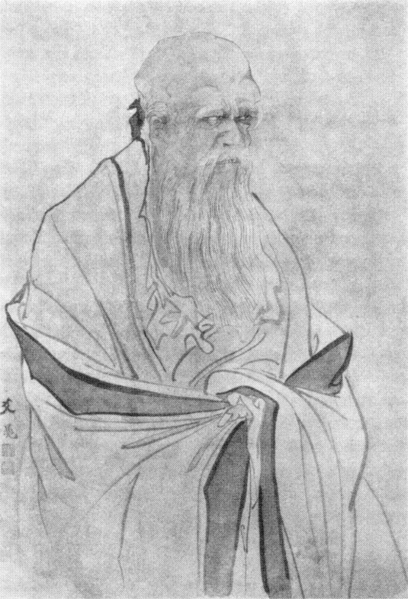 KNIHA O CESTĚ A TAU

harmonie člověka a přírody

„nedělání“
proti civilizaci
ČÍNSKÁ LITERATURA
Básnictví:

vrchol v 7.-10.stol.n.l.

LI-PO – příroda, volnost, přátelství, víno, …

TU-FU – krize lidí
ZDROJE:
Sochorová Marie: Literatura v kostce pro SŠ, Fragment, 2007, ISBN 978-80-253-0652-9
Prokop Vladimír: Dějiny literatury od starověku do počátku 19.století, O.K.-Soft, 2003



VOLNÉ DÍLO. Wikipedia.cz [online]. [cit. 3.10.2013]. Dostupný na WWW: http://cs.wikipedia.org/wiki/Soubor:Kurukshetra.jpg
VOLNÉ DÍLO. Wikipedia.cz [online]. [cit. 3.10.2013]. Dostupný na WWW: http://cs.wikipedia.org/wiki/Soubor:Lord_Rama_with_arrows.jpg
 BANERJEE, Soham. Wikipedia.cz [online]. [cit. 3.10.2013]. Dostupný na WWW: http://cs.wikipedia.org/wiki/Soubor:Hanuman_taking_Sita%27s_ring.jpg
VOLNÉ DÍLO. Wikipedia.cz [online]. [cit. 3.10.2013]. Dostupný na WWW: http://cs.wikipedia.org/wiki/Soubor:Shi_Jing.jpg
VOLNÉ DÍLO. Wikipedia.cz [online]. [cit. 3.10.2013]. Dostupný na WWW: http://cs.wikipedia.org/wiki/Soubor:Konfuzius.jpg
 VOLNÉ DÍLO. Wikipedia.cz [online]. [cit. 3.10.2013]. Dostupný na WWW: http://cs.wikipedia.org/wiki/Soubor:Representation_of_Laozi.PNG